APLIKASI AUTOCAD 3EDITING
Surya Kurniawan,ST.,M.Sc
MEMOTONG (MENGHAPUS) GARIS BERPOTONGAN (TRIM)
modifikasi pertama yaitu memotong garis yang berpotongan (TRIM). Perintah Trim ini hanya berlaku bagi garis yang berpotongan, bila garis sudah tidak berpotongan maka silakan anda hapus secara manual bila anda akan menghilangkannya. untuk perintah Trim ini ada 2 jenis perintah yang bisa kita lakukan.
Buatlah garis lurus yang saling berpotongan dilayar kerja autocad seperti gambar di bawah ini.
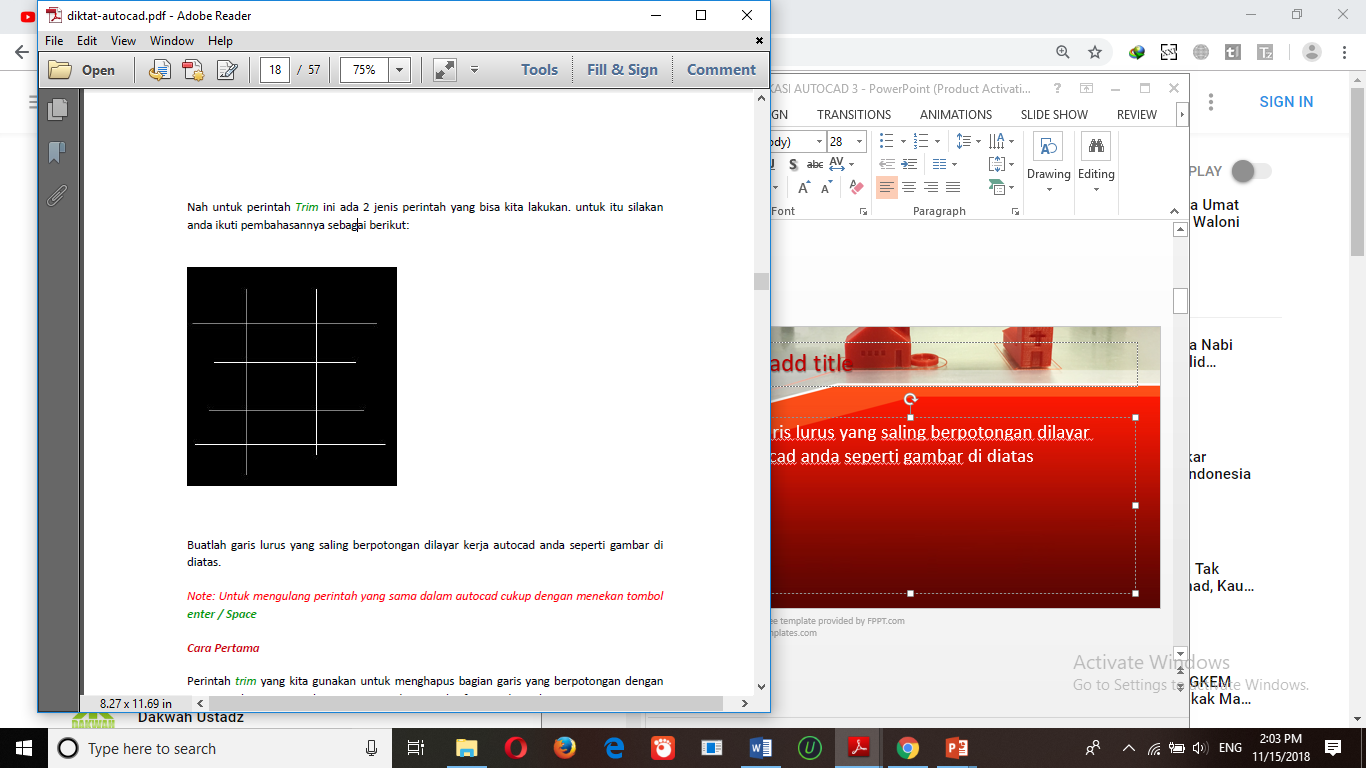 Cara Pertama 
Perintah trim yang kita gunakan untuk menghapus bagian garis yang berpotongan dengan menggunakan garis pembatas. Garis pembatas ini berfungsi sebagai batas pemotongan garis yang akan di hapus, caranya sebagai berikut: 
Ketik: Tr ‐ Enter atau Klik Toolbar Trim  
Klik pada garis yang akan kita gunakan sebagai pembatas perpotongan seperti gambar di bawah ini:
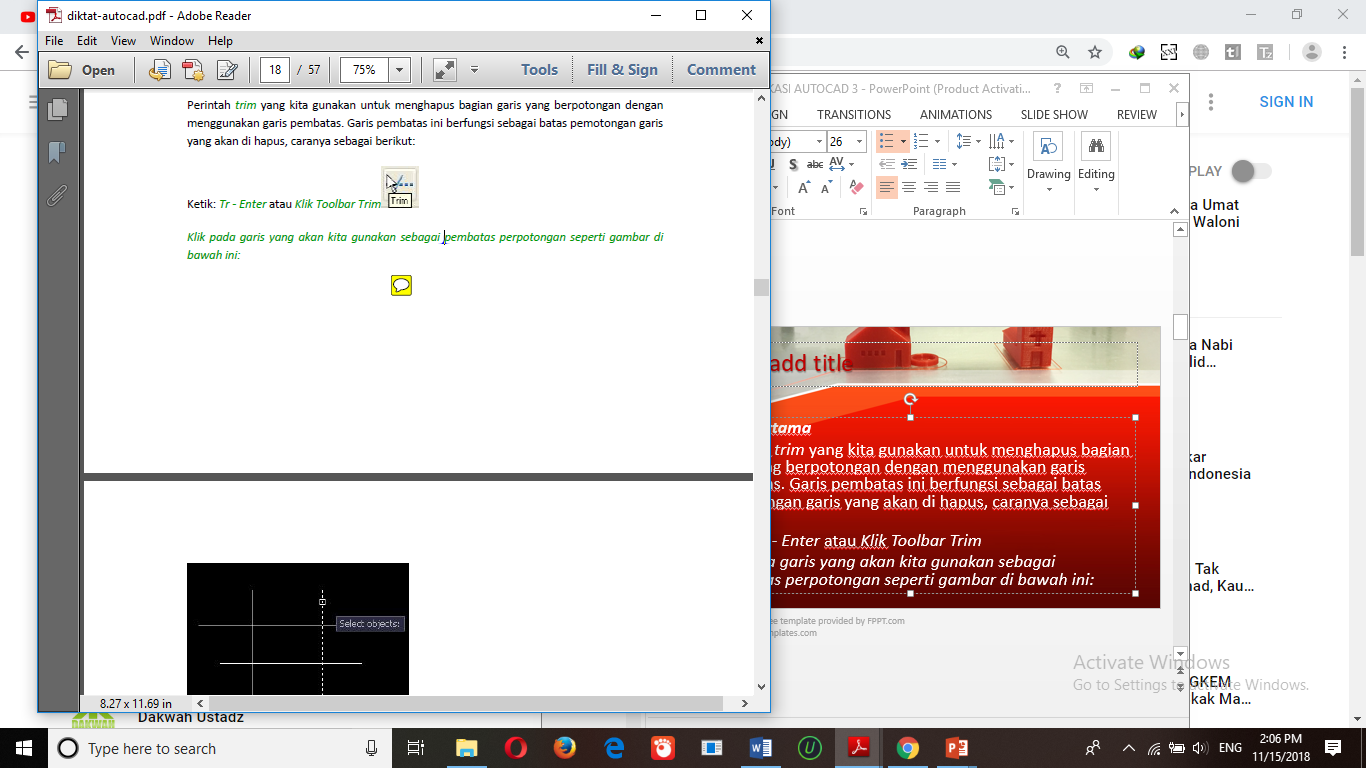 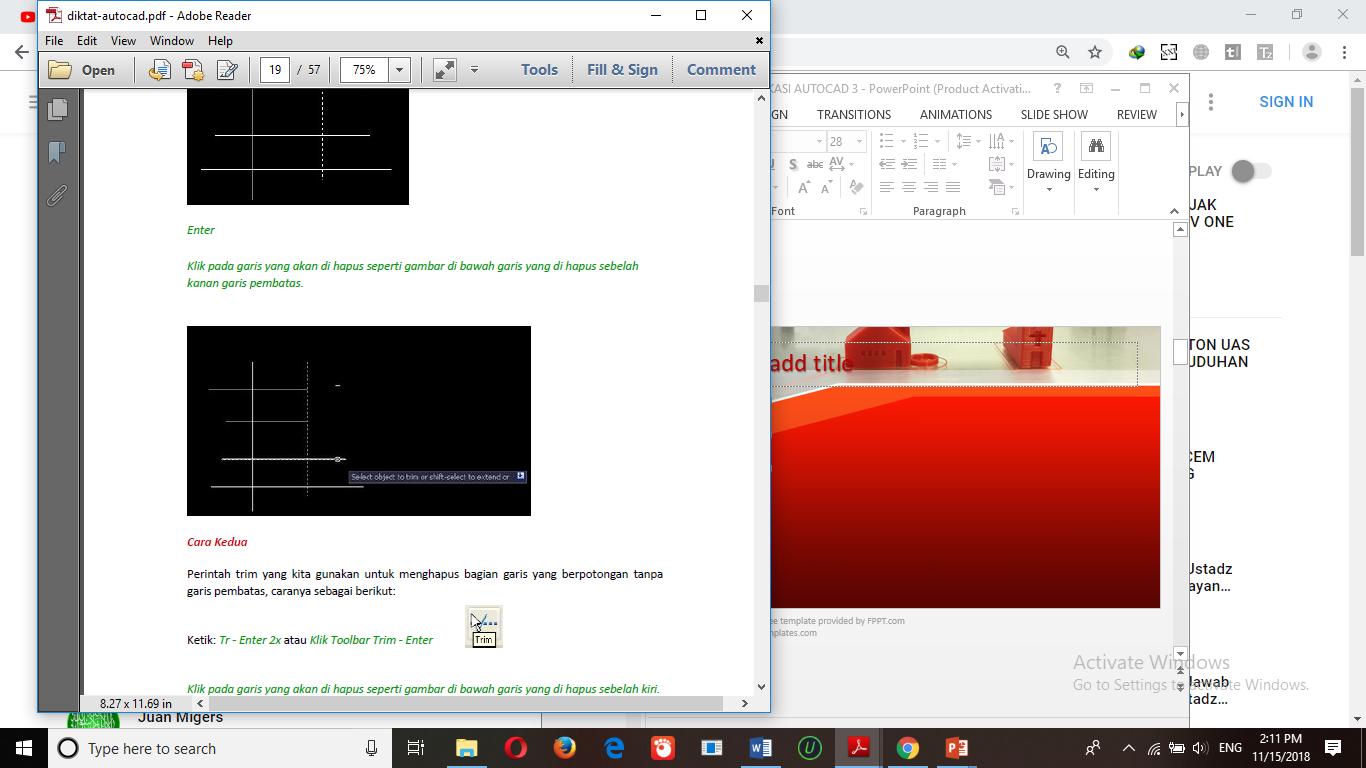 Klik pada garis yang akan di hapus seperti gambar di bawah garis yang di hapus sebelah kanan garis pembatas.
Cara Kedua 
Perintah trim yang kita gunakan untuk menghapus bagian garis yang berpotongan tanpa garis pembatas, caranya sebagai berikut: 
Ketik: Tr ‐ Enter 2x atau Klik Toolbar Trim ‐ Enter 
Klik pada garis yang akan di hapus seperti gambar di bawah garis yang di hapus sebelah kiri.
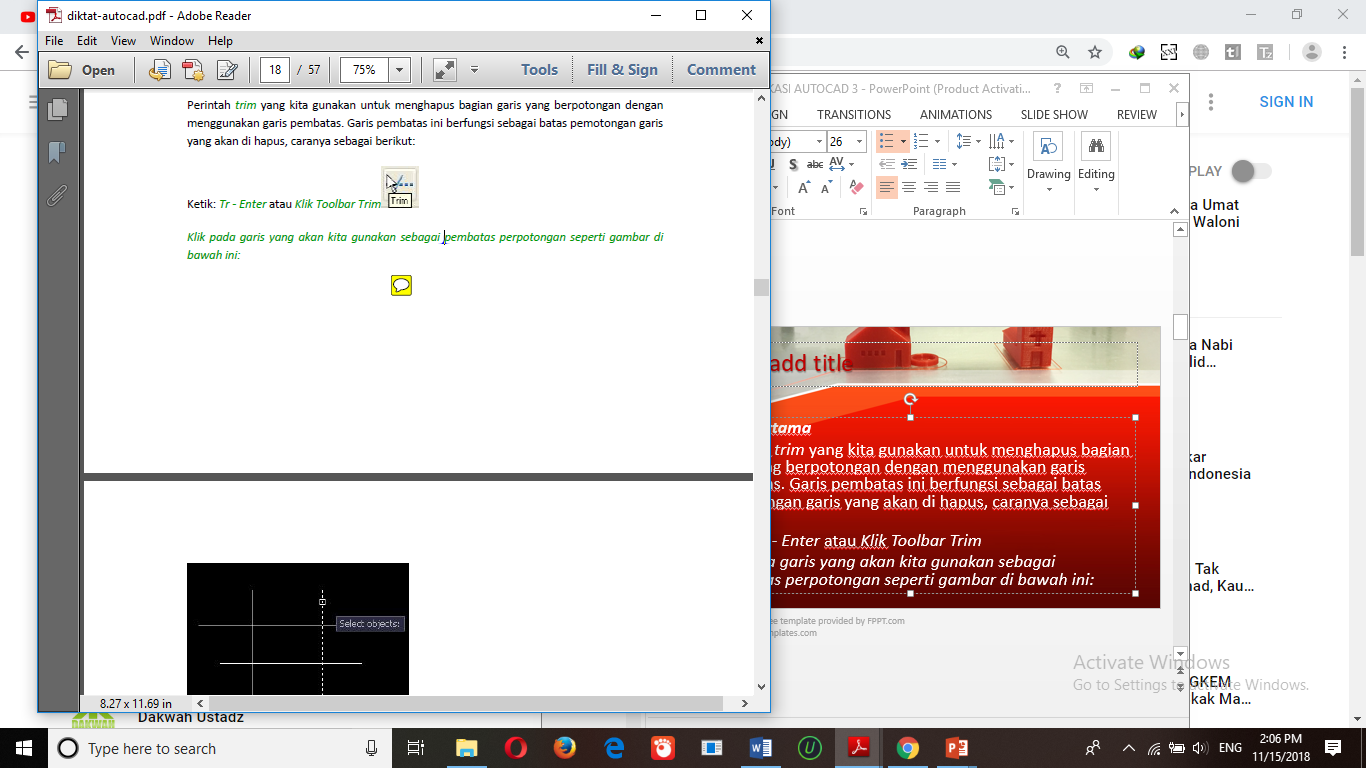 MEMBUAT RECTANGLE DI AUTOCAD
Dalam autocad tutorial kali ini kita akan membahas cara membuat rectangle (kotak). Sangat mudah bagi anda untuk membuat rectangle ini, silakan ikuti langkah‐langkah membuat contoh kotak 400x400 sebagai berikut: 
Ketik: Rec ‐ enter atau klik toolbar rectangle 
Klik di layar kerja autocad dan tarik ke sembarang tempat, pada contoh ditarik ke arah kanan:
LATIHAN
Membuat garis gradasi dengan ukuran yang berbeda
Membuat garis membentuk sudut 30, 45, 65 dan 90 derajat
Membuat garis oversuht dan undersuht